ПЯТЫЙ РОССИЙСКИЙ ЭКОНОМИЧЕСКИЙ КОНГРЕСС
г. Екатеринбург
11-15 сентября
Микрооснования доминирования фундаментализма в экономической политике:есть ли антидот?
Шаститко А.Е., д.э.н., проф., зав. кафедрой кафедры конкурентной и промышленной политики ЭФ МГУ, директор ЦИКЭР РАНХиГС
Павлова Н.С., к.э.н., доцент кафедры конкурентной и промышленной политики ЭФ МГУ, с.н.с. ЦИКЭР РАНХиГС
Пигувианство, коузианство, рыночный фундаментализм
Пигувианство Vs. Коузианство
Пигувианство Vs. Коузианство Vs. Либеральный фундаментализм
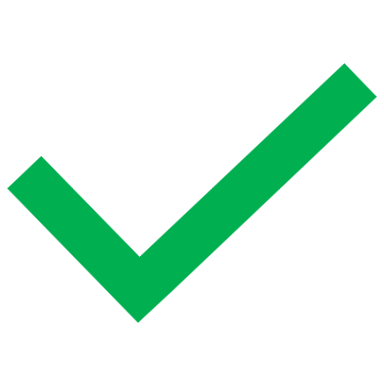 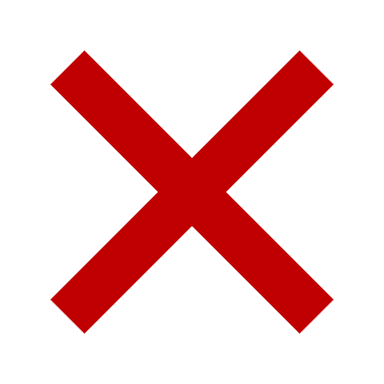 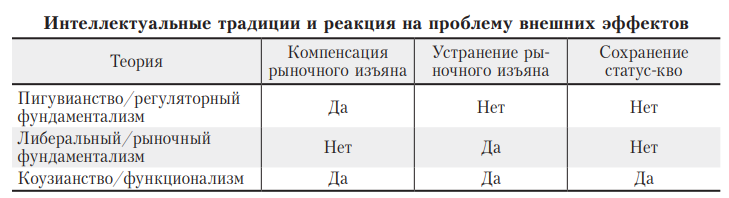 Источник: Шаститко А.Е., Павлова Н.С. (2022) Коузианство против пигувианства: идеи, ценности, перспективы // Вопросы экономики, 2022, № 1, с. 23-46
Причины преимуществ «фундаментализмов»
ценности;
 сложность проектирования компенсационных трансакций;
 дисбаланс спроса и предложения необходимых знаний.
Есть ли основания для преимуществ «фундаментализмов» в плоскости индивидуального выбора?
Автоматическая когнитивная система Vs. Рефлективная когнитивная система
Общность свойств («не требуют знания предмета»). Шаблон – в т.ч. теоретическая модель
Разноуровневость воспроизводства
Когнитивные искажения регуляторов
Условия доминирования АКС или РКС
Скорость, сложность и масштаб изменений  объекта

разрыв между сложностью проблемы и компетентностью агента: чем разрыв больше, тем с большей вероятностью агент выбирает простые способы регулировать отношения (Heiner, 1983);
модель рационального выбора в наибольшей степени применима (North, 1993, p. 161) для простых проблем, полной информации, повторяющихся ситуаций, высокой мотивированности игроков. 
 Конкуренция юрисдикций
 Институциональные нововведения
Проблемы спроса и предложения функционализма
Проблемы спроса:
сложность для населения оценить, когда вмешательство было оправдано, какие альтернативы. Избиратели могут предъявлять спрос на быстрые решения и немедленные результаты;
население склонно игнорировать альтернативные издержки, связанные с реализацией мер государственной политики, если только эти издержки не вынесены на поверхность и не представлены в открытую понятным для населения образом (Persson, Tinghög, 2020; Lucas, Tasić, 2015)
Проблемы предложения:
когнитивные искажения индивидов, реализующих функционалистский подход;
отсутствие критического отношения к аксиоматике используемых теорий;
ценности фундаментализмов Vs. ценности коузианства: идеи о преимуществе того или иного варианта решения Vs. ценность самого процесса анализа ситуации и принятия решения.
Пути преодоления. Социализация
Первичная социализация
 Навык правильной идентификации проблемы
 Навыки хранения полезной информации (память) и знаний
 Навыки оценки поступающей информации через призму принимаемых в будущем решений (прагматический фильтр)
 Критическое мышление, которое вместе с тем «заземлено» на обсуждение конкретных проблем (соответственно предмету)